Acts 4v1-22
A New Boldness
Stealth at Thorpe Park
The Spirit turns Uncertainty into Confidence
11 Jesus is ‘“the stone you builders rejected, which has become the cornerstone.” (quote from Ps118) 12 Salvation is found in no one else, for there is no other name under heaven given to mankind by which we must be saved.’ 
Peter in Acts 4v11-12
I am the way the truth and the life, no one comes to the Father except through me. 

Jesus in John 14:6
12 Salvation is found in no one else, for there is no other name under heaven given to mankind by which we must be saved.’ 
Peter in Acts 4v12
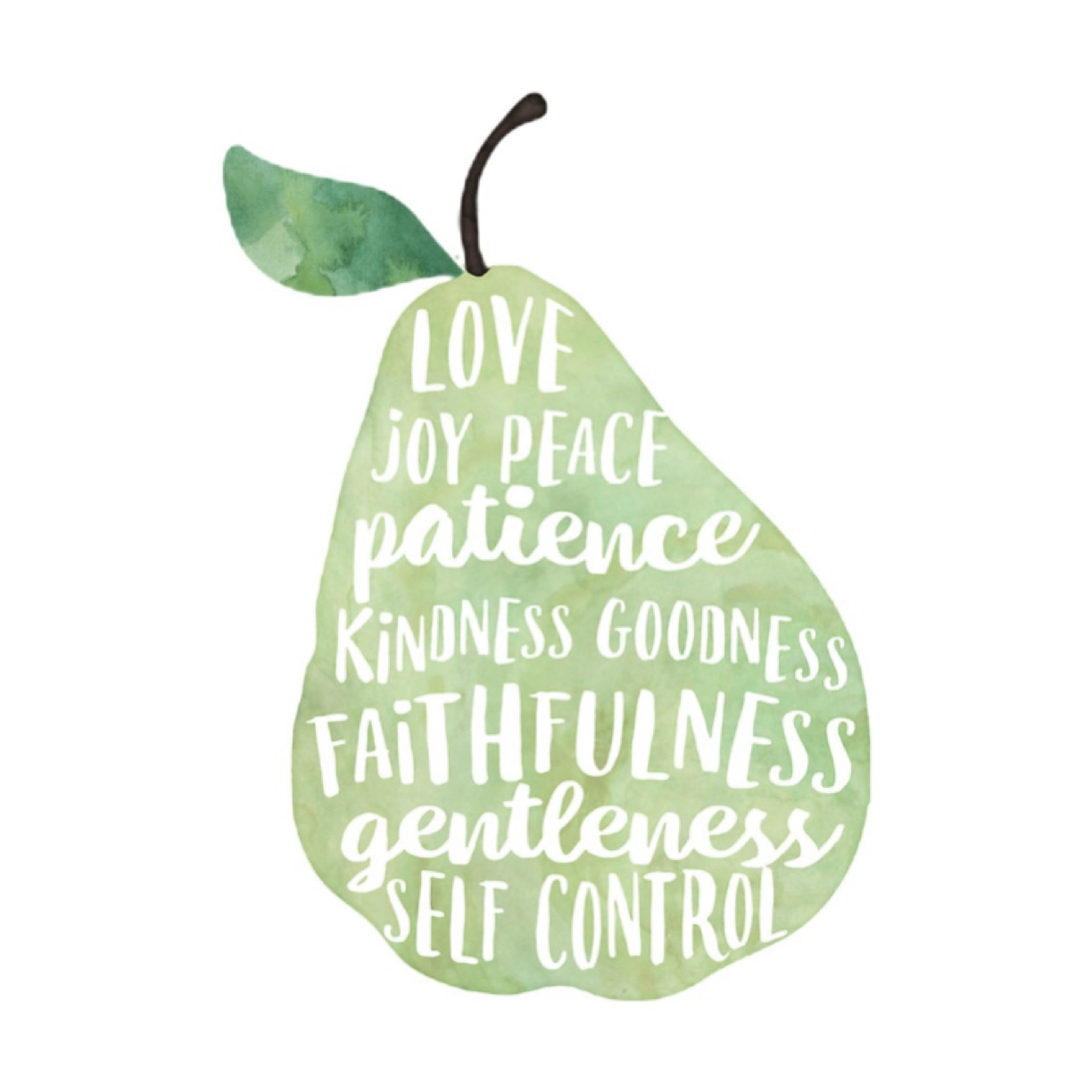 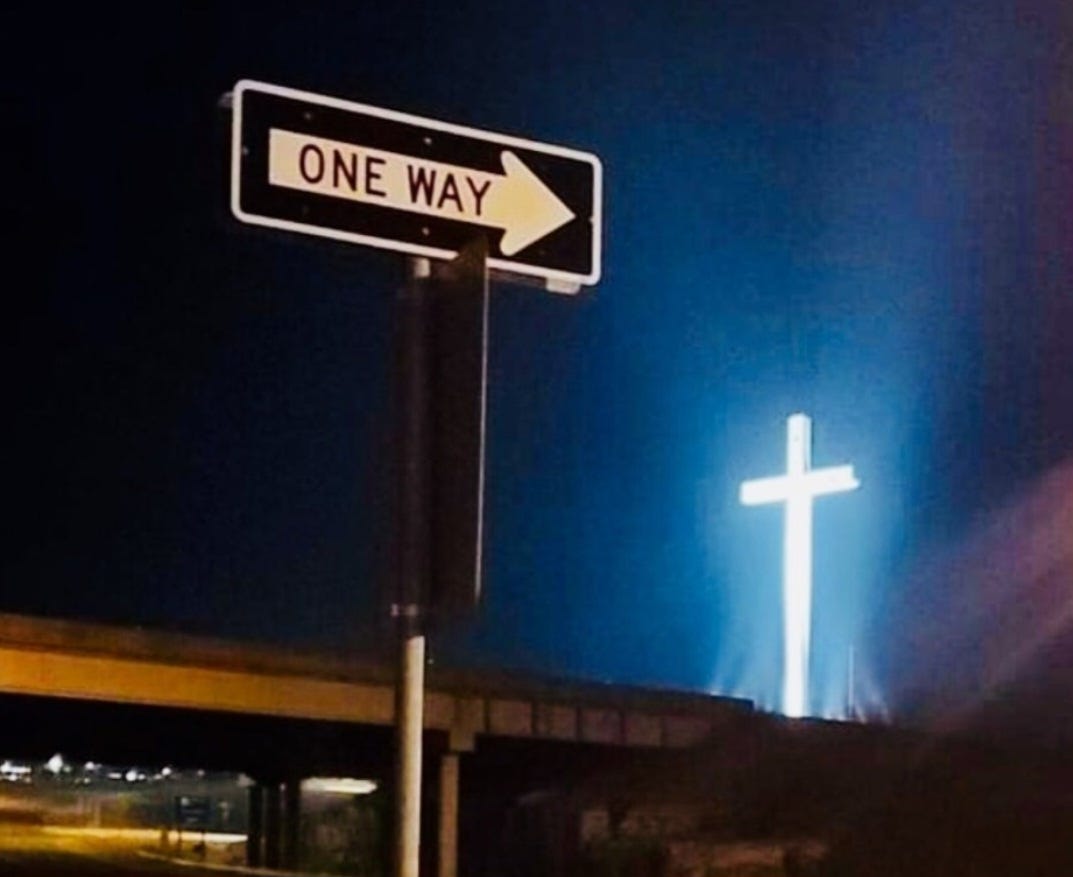 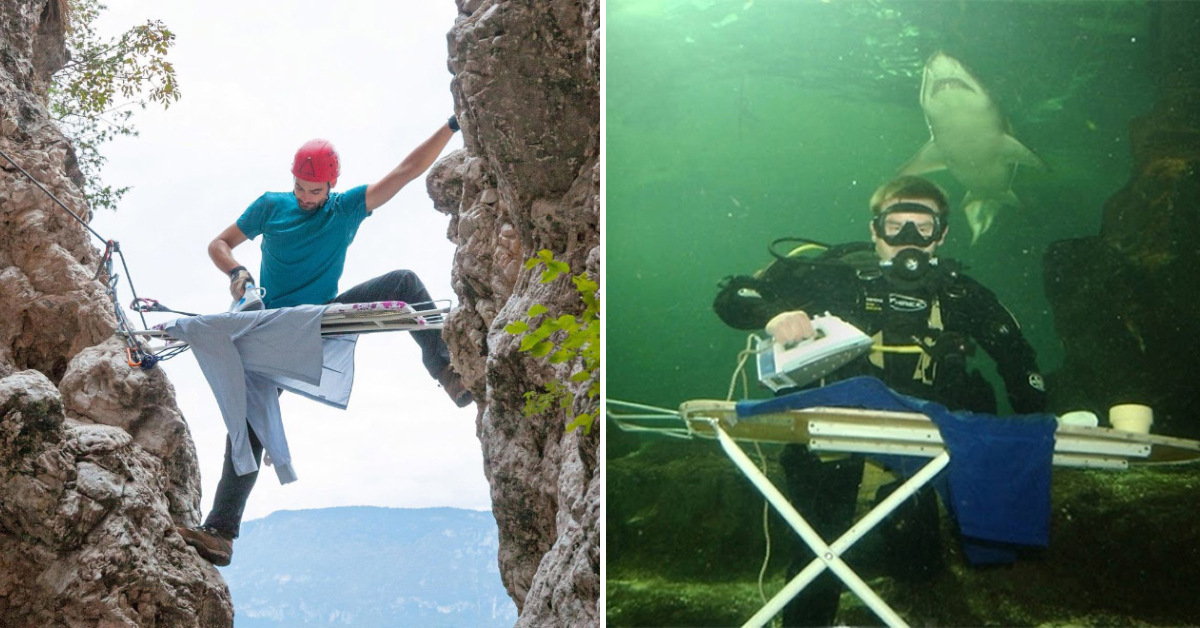 Extreme ironing!
σῴζω (sōzō)
v9 “this man stands before you healed” 
(same word)
v12 “by which we must be saved”
The Spirit turns Uncertainty into Confidence
The Spirit turns Fear 
into Courage
13 When they saw the courage of Peter and John and realised that they were unschooled, ordinary men, they were astonished, and they took note that these men had been with Jesus. 
Acts 4v13
For God gave us a spirit 
not of fear 
but of power and love 
and self-control.

2 Timothy 1v7
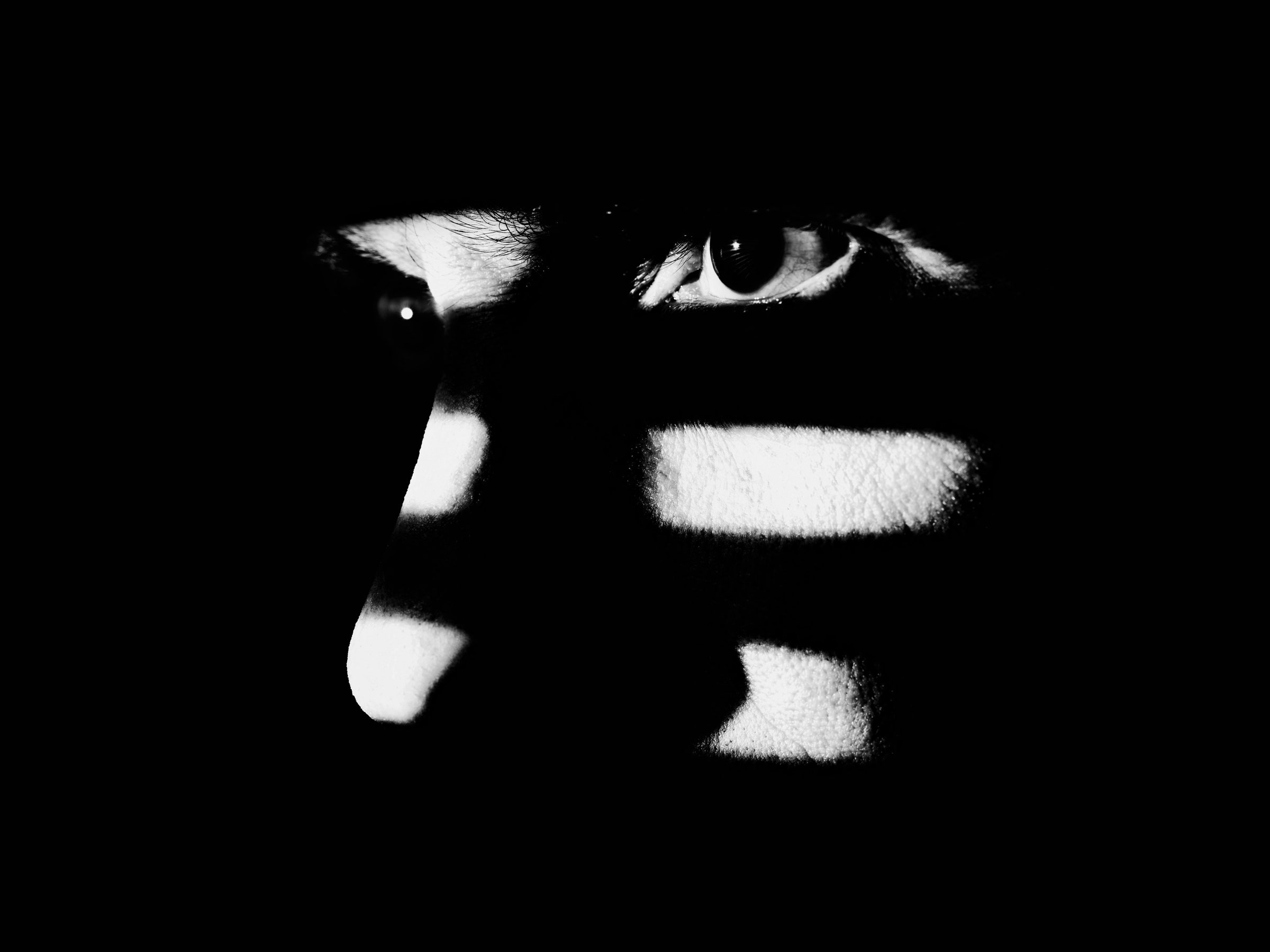 The Spirit turns Fear 
into Courage
But when they arrest you, do not worry about what to say or how to say it. At that time you will be given what to say, for it will not be you speaking, but the Spirit of your Father speaking through you.

Jesus in Matthew 10 v19-20
The trouble with so many people is that the voice of their neighbours sounds louder in their ears 
than the voice of God.

HG Wells
As for us, 
we cannot help speaking 
about what we have 
seen and heard’ 

Peter in Acts 4v20
they took note that these men had been with Jesus. 
Sanhedrin in Acts 4v13
The Spirit turns Uncertainty into Confidence & 
Fear into Courage
So let’s seek Him!